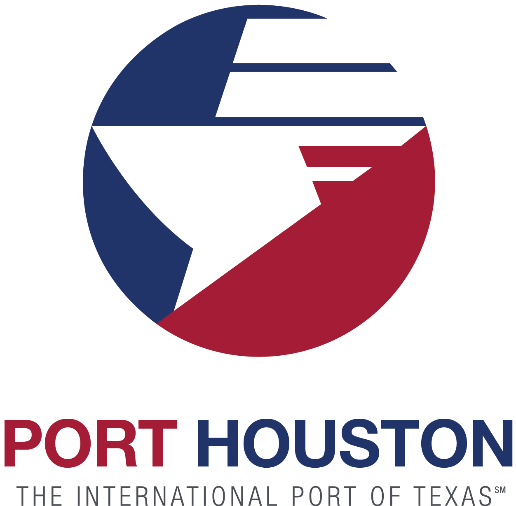 CSP # 963- REHABILITATION OF WHARF 3, CONSTRUCTION OF ELECTRICAL INFRASTRUCTURE AND LASH DOCK DEMOLITION AT BARBOURS CUT TERMINAL
Bill Aguirre, P.E.  |  Project Manager   |  Project & Construction Management (PCM)
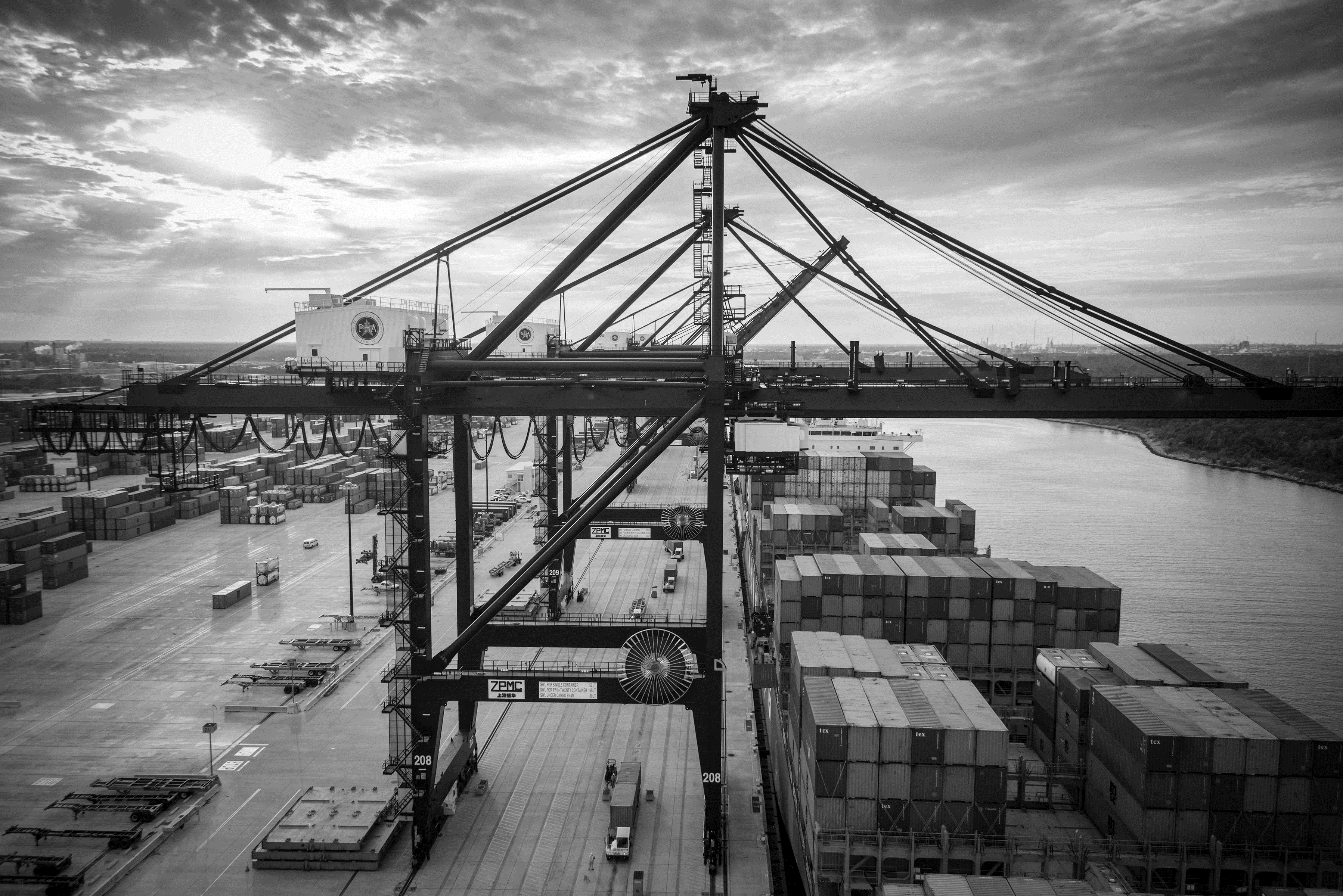 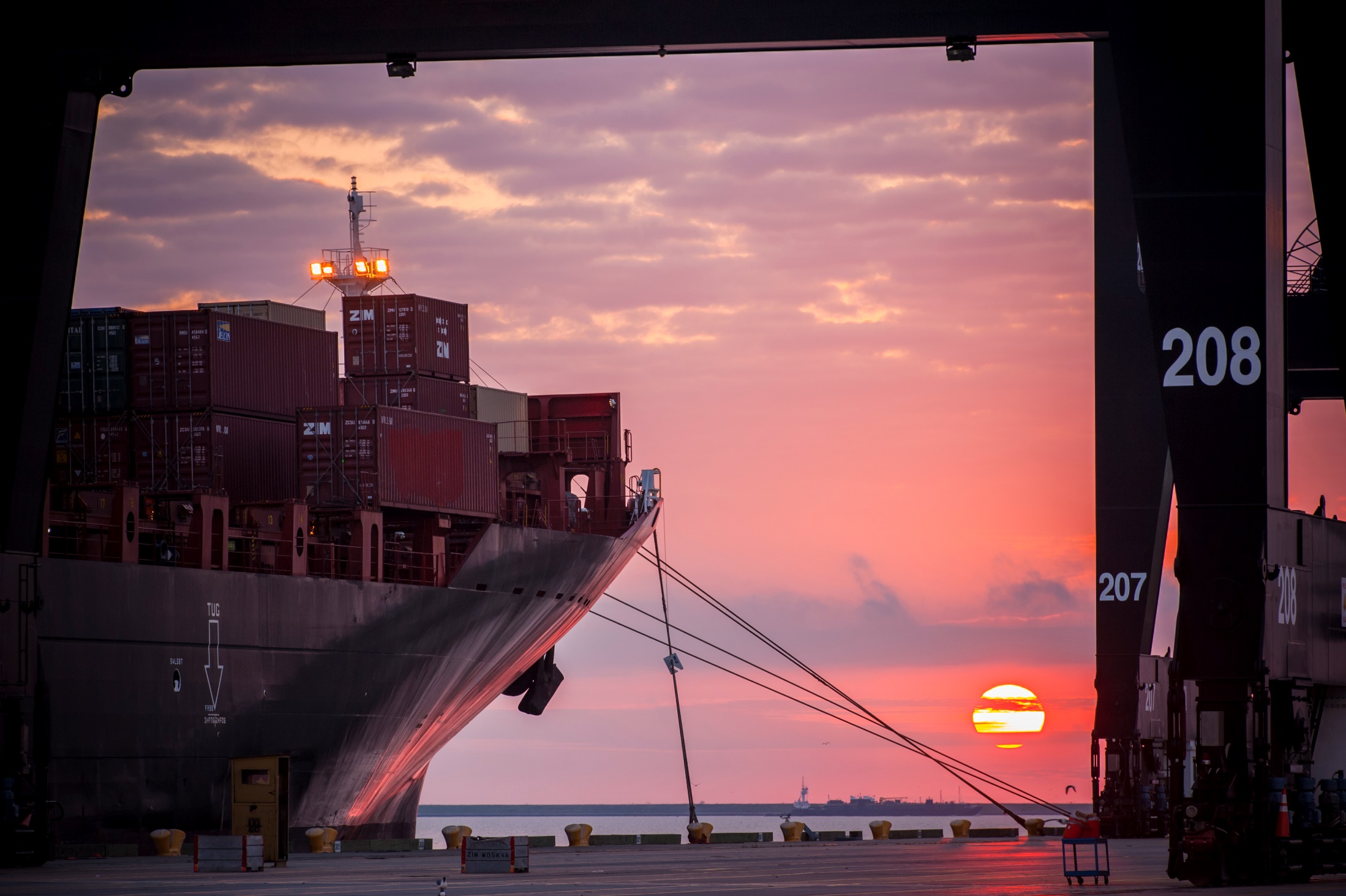 REHABILITATION OF WHARF 3, CONSTRUCTION OF ELECTRICAL  INFRASTRUCTURE  AND  LASH DOCK DEMOLITION AT  BCT
AGENDA
Introductions
Harris County
Small Business
Procurement Services
Proposal Evaluation Criteria and Weight
Scope of Work
Questions
All attendees must sign-in and indicate attendance for site visit and TWIC cardholders
REHABILITATION OF WHARF 3, CONSTRUCTION OF ELECTRICAL  INFRASTRUCTURE  AND  LASH DOCK DEMOLITION AT  BCT
PHA Personnel:
Roger H. Hoh, P.E. – Director, PCM
Ross Talbot – Projects Delivery Manager
Bill Aguirre, P.E. – Project Manager
Harvey Ross – Construction Manager
Pedro Gonzales – Small Business Development
Tanika Chukwumerije – Contract Manager-  Procurement
Engineering Consultants:
Suzanne Crawford, P.E.- Brown and Gay Engineers 
Harris County:
Robert Rocha – Wage Rate Monitor
REHABILITATION OF WHARF 3, CONSTRUCTION OF ELECTRICAL  INFRASTRUCTURE  AND  LASH DOCK DEMOLITION AT  BCT
Harris County Wage Rate Compliance & Requirements:

Attendance at pre-bid/proposal meetings and pre-construction meetings
Review and approve weekly certified payroll records
Monitor wage rate compliance
Review claims of non-compliance from the field and recommend appropriate responses as required or permitted under the Wage Scale Act
REHABILITATION OF WHARF 3, CONSTRUCTION OF ELECTRICAL  INFRASTRUCTURE  AND  LASH DOCK DEMOLITION AT  BCT
Small Business Requirement:

Small Business  Required Level (Minimum) for this Project = 16% of the Proposed Amount
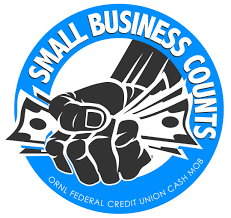 REHABILITATION OF WHARF 3, CONSTRUCTION OF ELECTRICAL  INFRASTRUCTURE  AND  LASH DOCK DEMOLITION AT  BCT
REHABILITATION OF WHARF 3, CONSTRUCTION OF ELECTRICAL  INFRASTRUCTURE  AND  LASH DOCK DEMOLITION AT  BCT
REHABILITATION OF WHARF 3, CONSTRUCTION OF ELECTRICAL  INFRASTRUCTURE  AND  LASH DOCK DEMOLITION AT  BCT
REHABILITATION OF WHARF 3, CONSTRUCTION OF ELECTRICAL  INFRASTRUCTURE  AND  LASH DOCK DEMOLITION AT  BCT
Procurement:
Competitive Sealed Proposals (CSP) are due on March 13th, 2019 no later than 11:00 A.M.
One original and five copies, packaged in one sealed envelope
All proposals will be opened and read publicly in the PHA first floor conference room by Procurement Services on Wednesday, March 13th, 2019 at 11:30 A.M.
REHABILITATION OF WHARF 3, CONSTRUCTION OF ELECTRICAL  INFRASTRUCTURE  AND  LASH DOCK DEMOLITION AT  BCT
Selection Criteria
I. Small Business Participation-Minimum Required Level
Small Business Participation: Required Level (Minimum) 16%

II. Responses that satisfy the minimum small business participation requirement will be evaluated based on the below criteria:
Purchase price   50%
Vendor’s reputation, quality of services and/or product, safety record    35%
Benefit to Port Authority     7%
Overall Compliance with Port Authority Policies and Instructions   5%
Local Business       3%
REHABILITATION OF WHARF 3, CONSTRUCTION OF ELECTRICAL  INFRASTRUCTURE  AND  LASH DOCK DEMOLITION AT  BCT
Transportation Worker Identification Credential (TWIC) Requirement
Applies to unescorted access inside terminal

The escorting approval process includes:
Paperwork submission for approval 
Face- to- face escort training (45min-1hour)
Escort badge issuance
REHABILITATION OF WHARF 3, CONSTRUCTION OF ELECTRICAL  INFRASTRUCTURE  AND  LASH DOCK DEMOLITION AT  BCT
TWIC Requirement (Cont.d)
The escort badge holder shall ensure that the escorted individual (non-TWIC holder) is continuously accompanied in a manner sufficient to observe whether the escorted individual is engaged in activities other than those for which escorted access was granted. 

Escort Ratio’s (Secure/Restricted Areas):
On foot – 1 to 5, 1 TWIC escort may escort up to  5 non-TWIC holders
In vehicle (bus, van, etc.) – 1 TWIC escort may escort all non-TWIC holders in the vehicle.
Vehicle Escorts – 1 to 1 TWIC escort in lead vehicle can only escort 1 vehicle at a time.
REHABILITATION OF WHARF 3, CONSTRUCTION OF ELECTRICAL  INFRASTRUCTURE  AND  LASH DOCK DEMOLITION AT  BCT
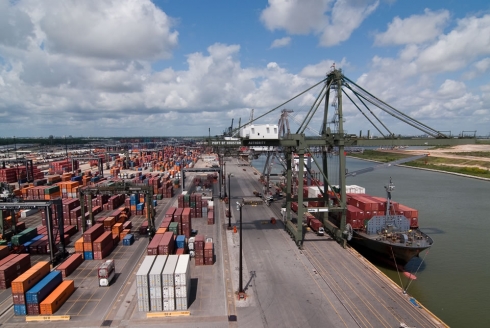 Typical Existing Wharf Prior to Rehabilitation
REHABILITATION OF WHARF 3, CONSTRUCTION OF ELECTRICAL  INFRASTRUCTURE  AND  LASH DOCK DEMOLITION AT  BCT
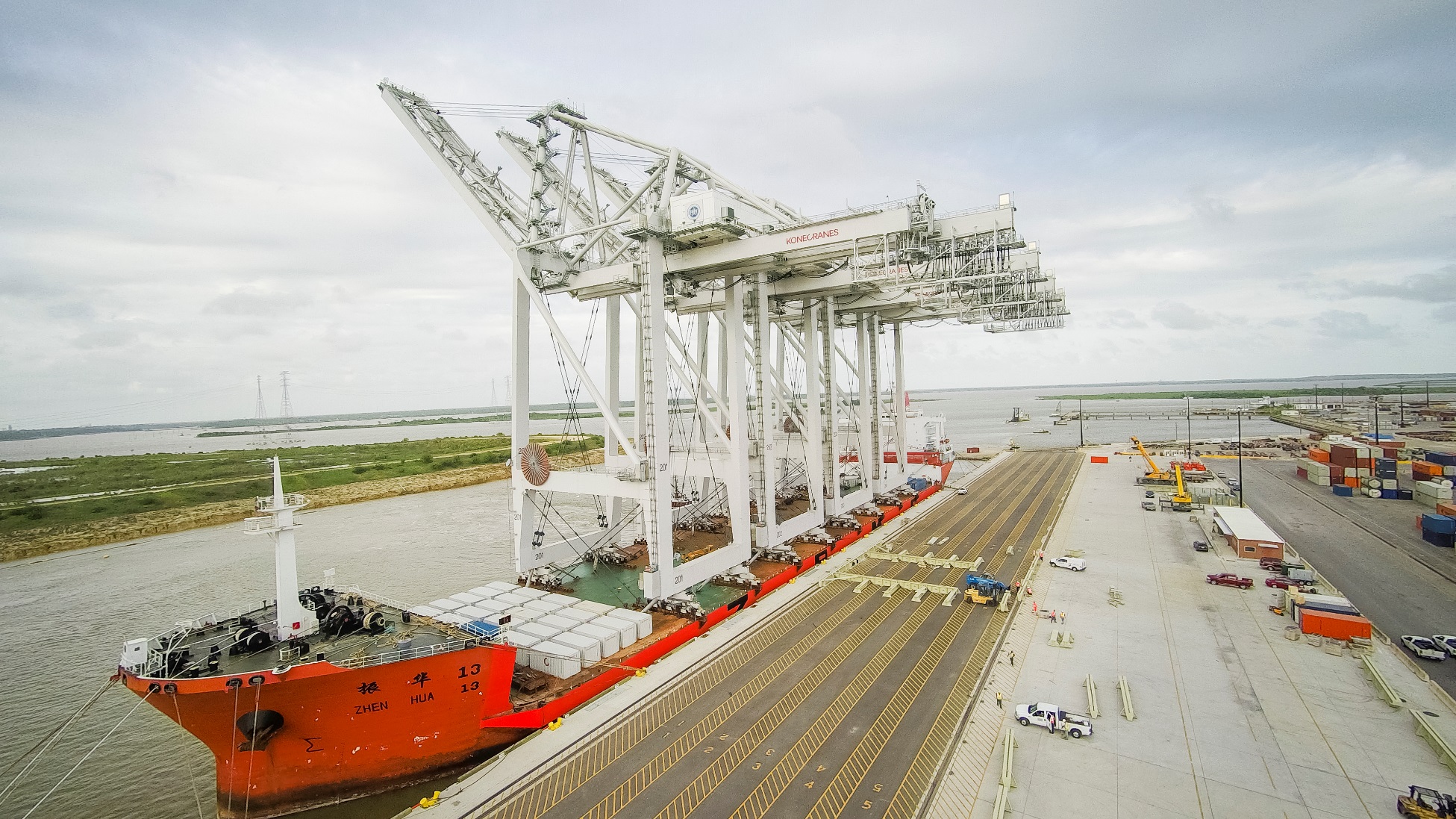 Typical Existing Wharf After Rehabilitation
PROJECT COMPONENTS
DEMOLITION OF LASH DOCK
REHABILITATION OF WHARF 3
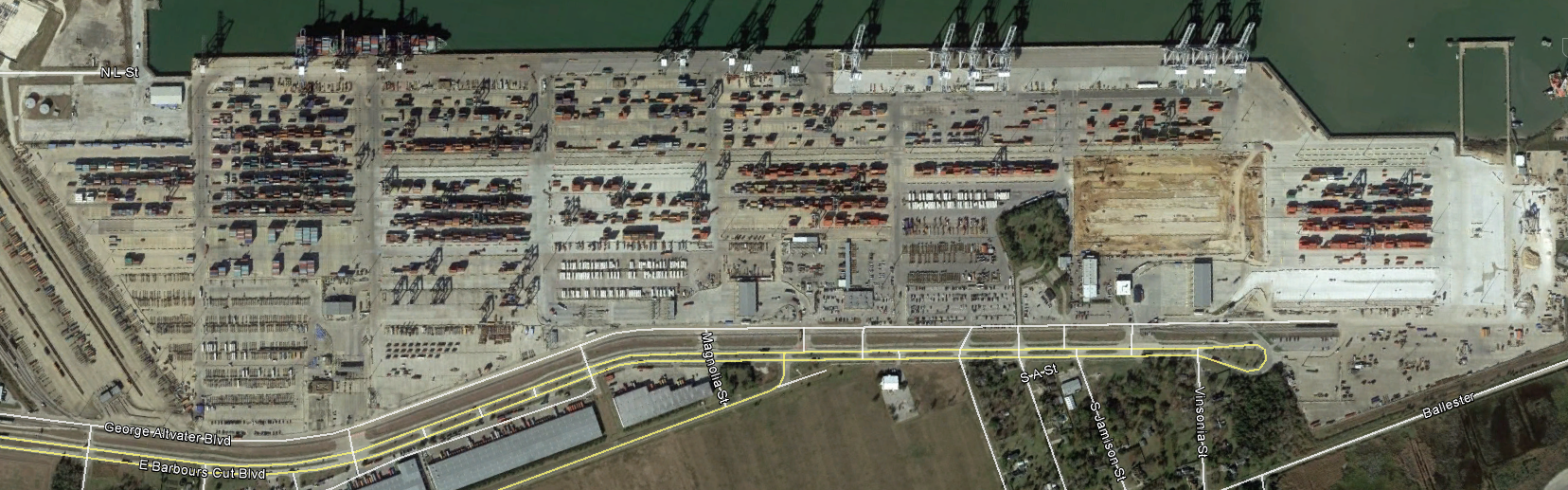 ELECTRICAL INFRASTRUCTURE
ACCESS TO W3 – REHABILIATION OF WHARF 3
REHABILITATION OF WHARF 3
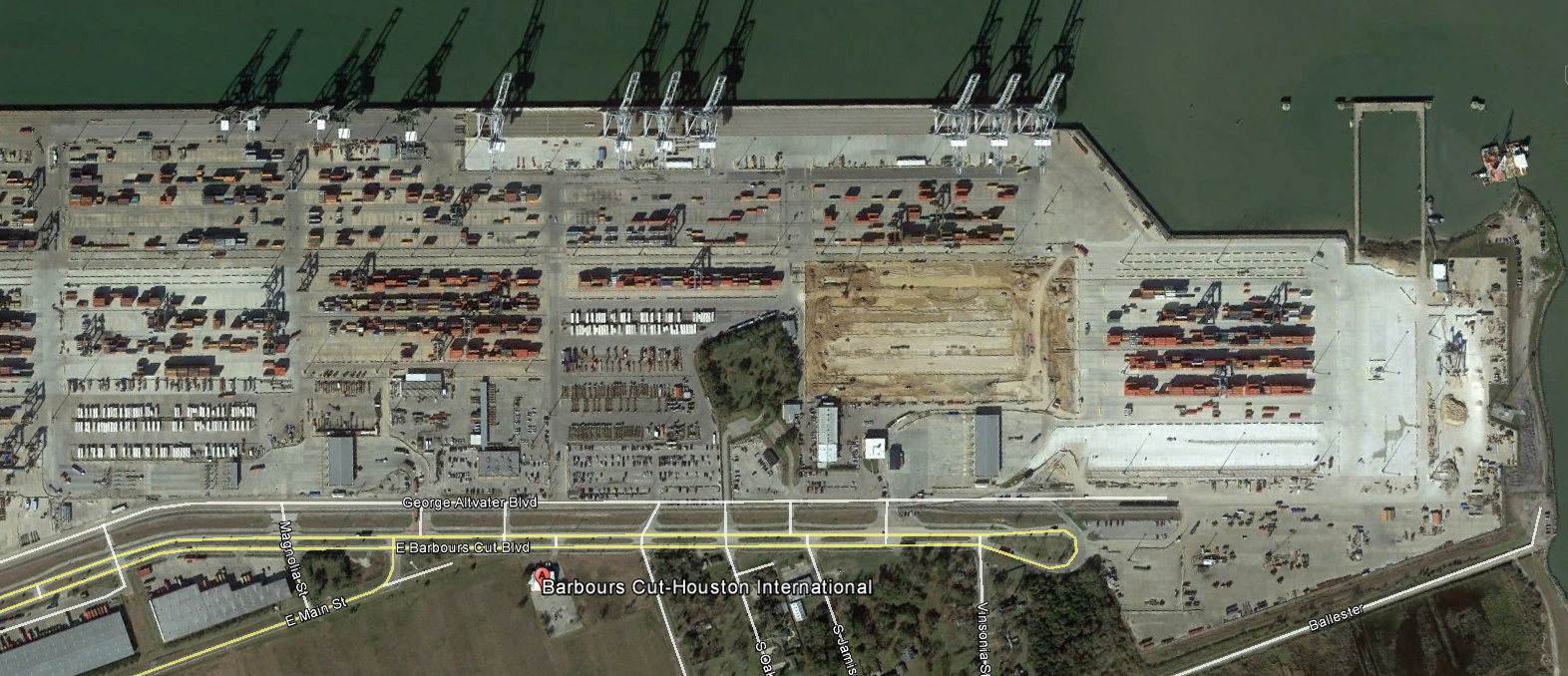 CONTRACTOR’S LAYDOWN
ACCESS
WORK LIMITS
SSLS
ELECTRICAL SUBSTATION
CRANE RAILS
HIGH MAST LIGHT POLES, FIRE HYDRANTS
STEVEDORE SUPPORT BLDG
PHASE 1
NEW
PAVING  
UTILITIES
PHASE 2
NEW
PAVING  
UTILITIES
258’
PHASE 2: Commences after 75% of 
Primary Duct bank is complete
REHABILITATION OF WHARF 3, CONSTRUCTION OF ELECTRICAL  INFRASTRUCTURE  AND  LASH DOCK DEMOLITION AT  BCT
General Scope of Services – Major Elements
Demolition 
Demolition of the forward 25’ of wharf structure
Removal of the wharf deck pavement
Removal of the 50’ gage crane rail system
Demolition of Amenities Building and Electrical Shop
Yard pavement of approx. 150’ behind the bulkhead
Dredging
Removal of a 10’ wide swath at the face of the wharf to -50.5 MLLW
Disposal of spoils to Spillman Island
Waterside & Landside - Demolition/Dredge
REHABILITATION OF WHARF 3, CONSTRUCTION OF ELECTRICAL  INFRASTRUCTURE  AND  LASH DOCK DEMOLITION AT  BCT
REMOVE BASE & PAVEMENT
REMOVE FORWARD PORTION OF WHARF
REMOVE FENDER SYSTEM
107’
EXIST
BULKHEAD
S407.08
10’ DREDGE
DREDGE
TO -50.5 MLLW
Waterside - Demolition/Dredge
DREDGE
DEMO FORWARD
PORTION OF WHARF
DEMO WHARF 
PAVEMENT
DEMO
LIGHT POLES, FIRE HYDRANTS
EXISTING 
BULKHEAD LINE
DEMO
AMENITIES BLDG
DEMO
SSLS
DEMO
FIRE PUMP
DEMO
PAVING  
UNDERGROUND UTILITIES
258’
151’
DEMO 
MAINTENANCE SHED
AND YARD
REHABILITATION OF WHARF 3, CONSTRUCTION OF ELECTRICAL  INFRASTRUCTURE  AND  LASH DOCK DEMOLITION AT  BCT
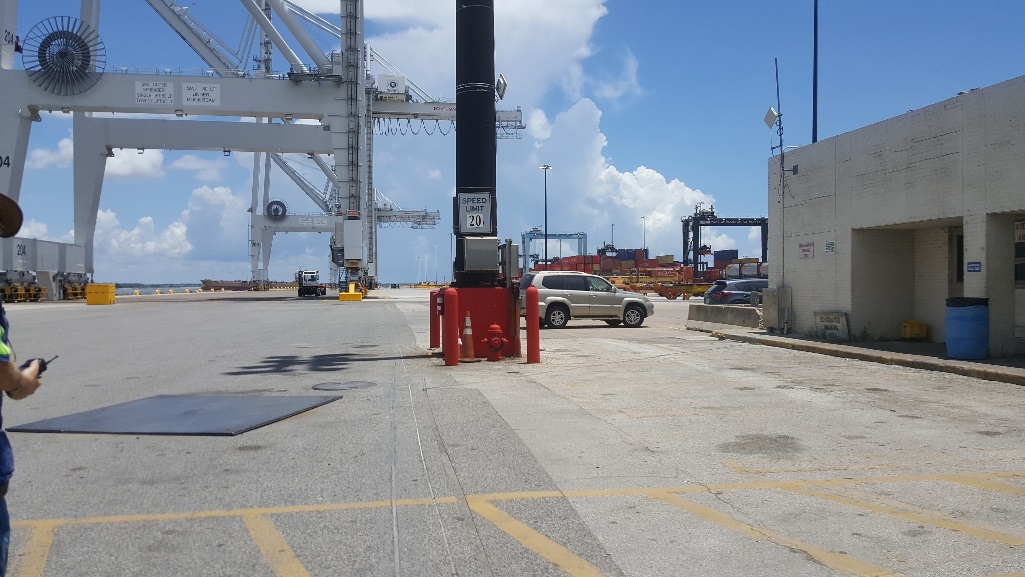 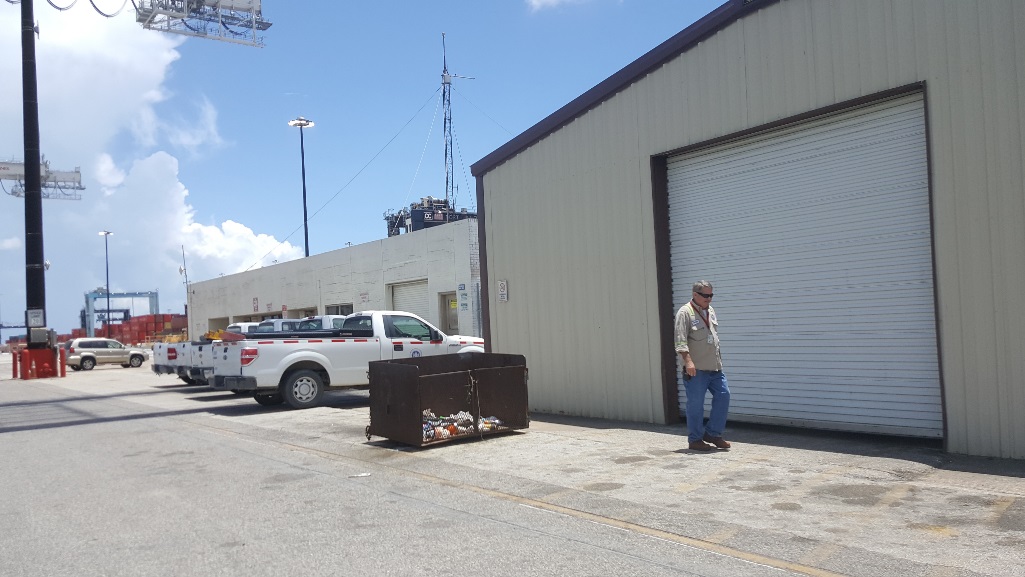 Demo – Pavement, Utilities, Amenities Building
Demo – Maintenance Shed
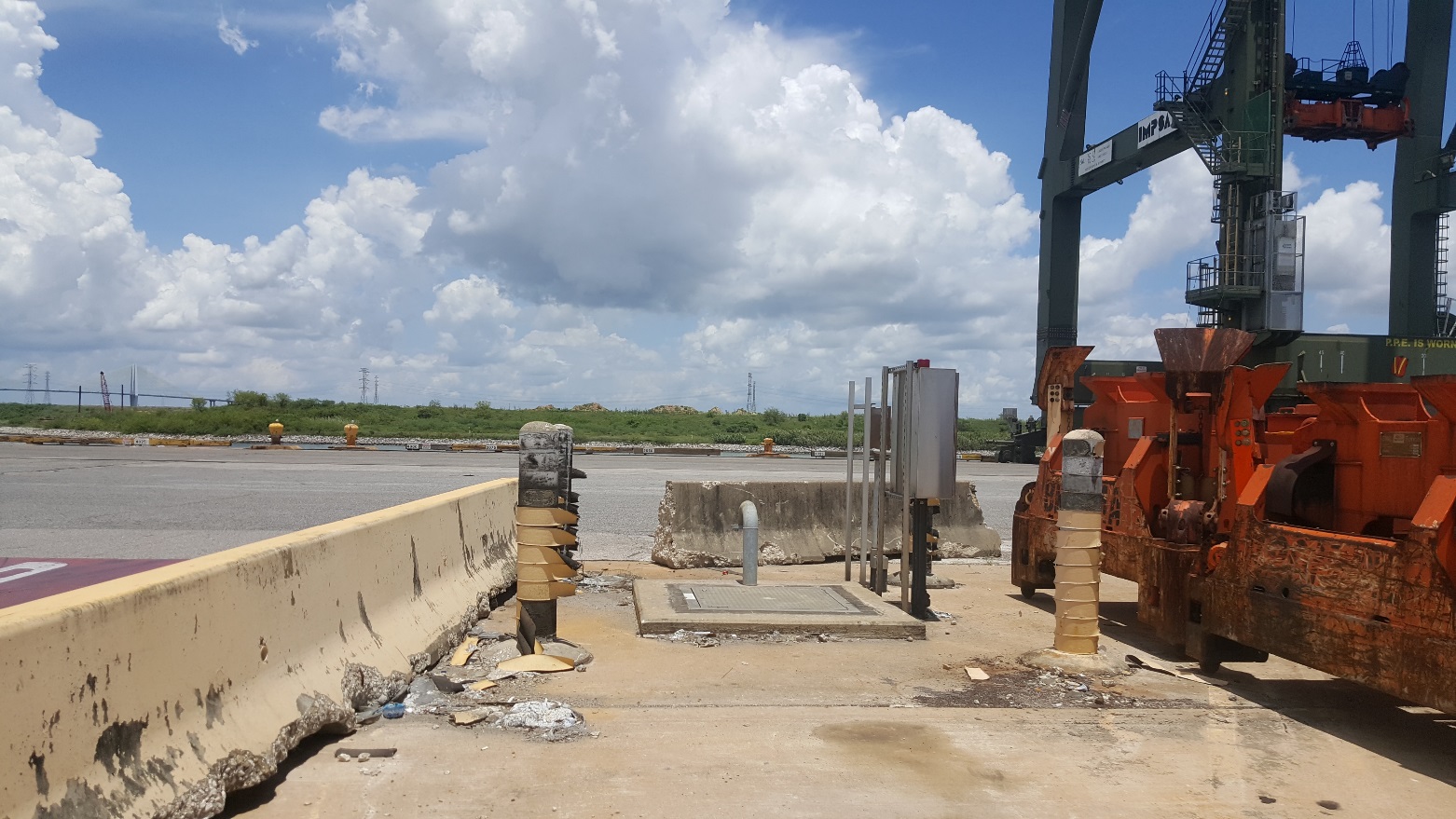 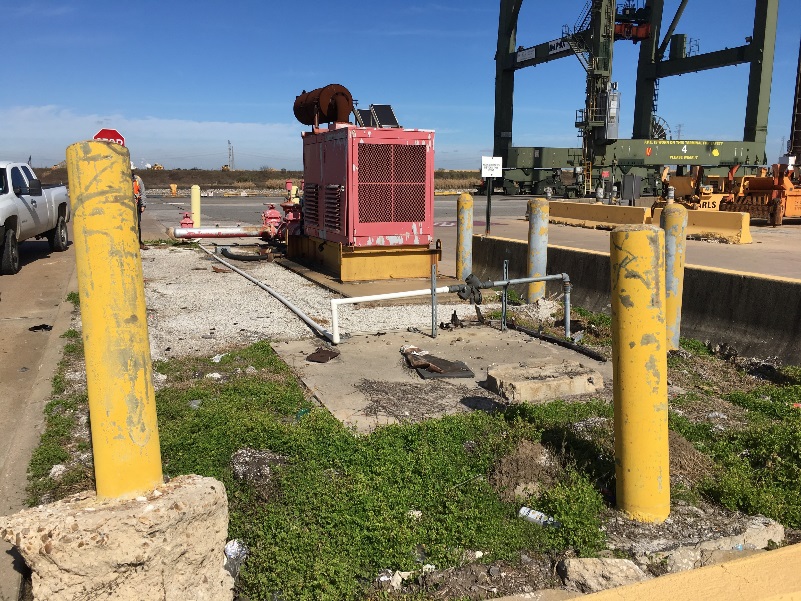 Demo – Fire Pump Station
(Sequencing Requirements Apply)
Demo – Sanitary Sewer Lift Station
Land side - Demolition
REHABILITATION OF WHARF 3, CONSTRUCTION OF ELECTRICAL  INFRASTRUCTURE  AND  LASH DOCK DEMOLITION AT  BCT
General Scope of Services (continued):
Wharf Rehabilitation
New wharf structure forward of Column Line B
New fender system
New 48” dia. drilled shafts and waterside crane beam
New crane rail system
New wharf deck base and asphalt pavement
Wharf appurtenances and utilities
Repairs to existing shafts and structural deck, which remain.
Waterside - Construction
REHABILITATION OF WHARF 3, CONSTRUCTION OF ELECTRICAL  INFRASTRUCTURE  AND  LASH DOCK DEMOLITION AT  BCT
NEW 
PAVEMENT 
AND BASE
NEW 
CRANE RAIL
NEW 
CRANE RAIL
NEW 
CONC. DECK
NEW 
TIE-BEAM
NEW 
WATER SIDE 
SHAFT
Repairs to 
Existing Shafts
NEW LANDSIDE 
SHAFT
Waterside - Construction
REHABILITATION OF WHARF 3, CONSTRUCTION OF ELECTRICAL  INFRASTRUCTURE  AND  LASH DOCK DEMOLITION AT  BCT
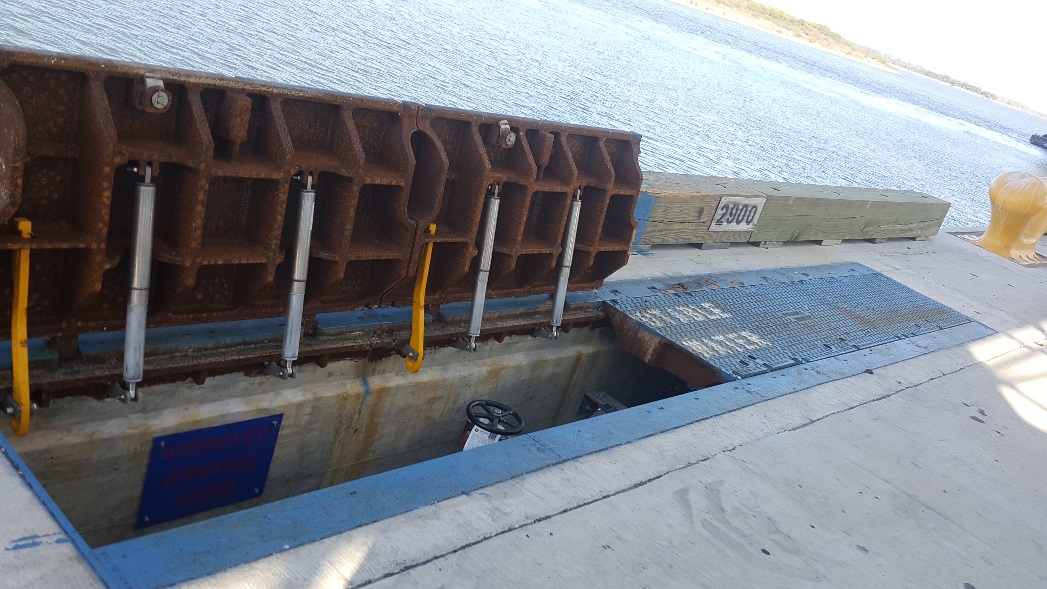 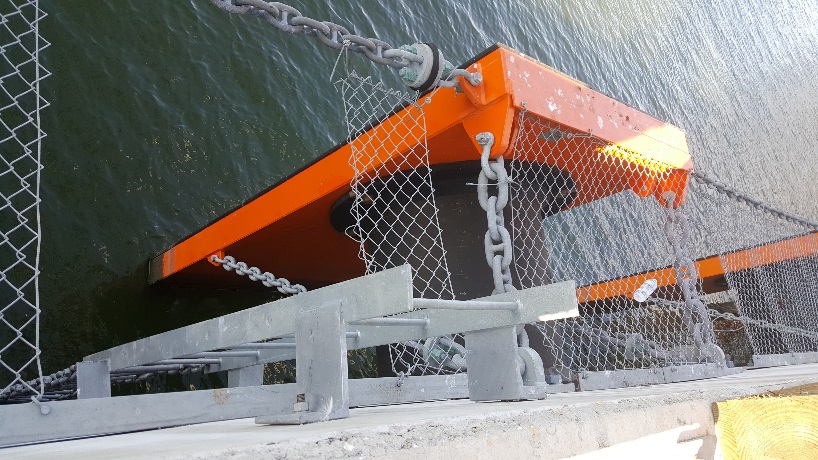 Fenders
Fall Arrest System
Ladders
Vaults, Timbers and Bollard
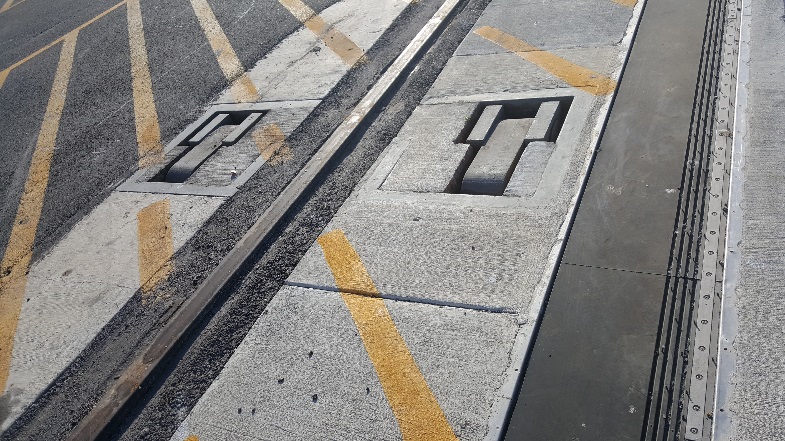 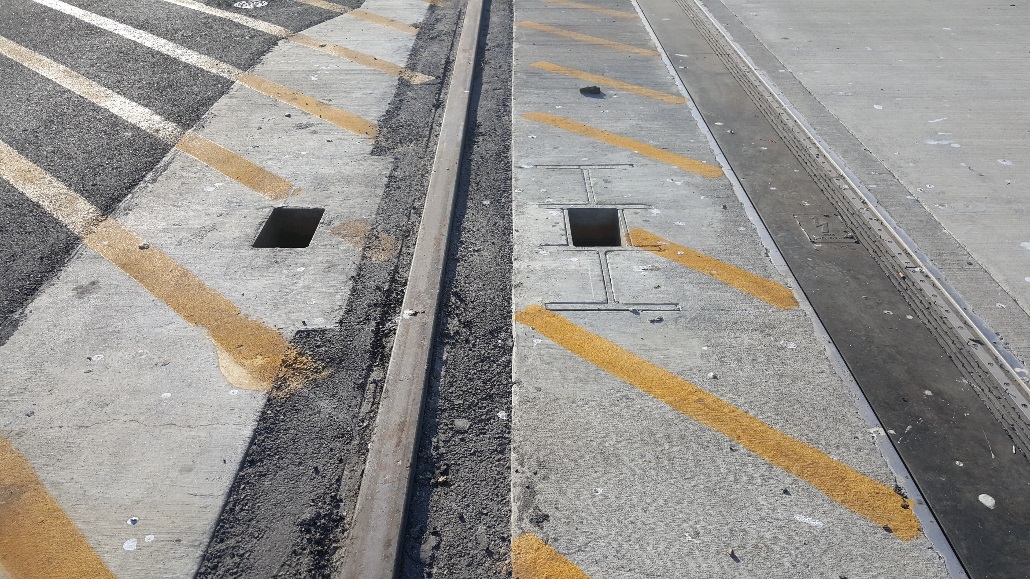 Crane Rail, Panzerbelt, Tie-Downs, and Stowage Pins
Waterside – Wharf Appurtenances
REHABILITATION OF WHARF 3, CONSTRUCTION OF ELECTRICAL  INFRASTRUCTURE  AND  LASH DOCK DEMOLITION AT  BCT
General Scope of Services (continued):
Landside Improvements
New Crane Rail 
New 36” and 48” dia. drilled shafts - landside crane beam
New Stevedore Support Building
New 18” concrete pavement and base
Primary electrical power ductbank and conductors
Terminal Switchyard, High Mast Lighting
Utilities
Land side - Construction
REHABILITATION OF WHARF 3, CONSTRUCTION OF ELECTRICAL  INFRASTRUCTURE  AND  LASH DOCK DEMOLITION AT  BCT
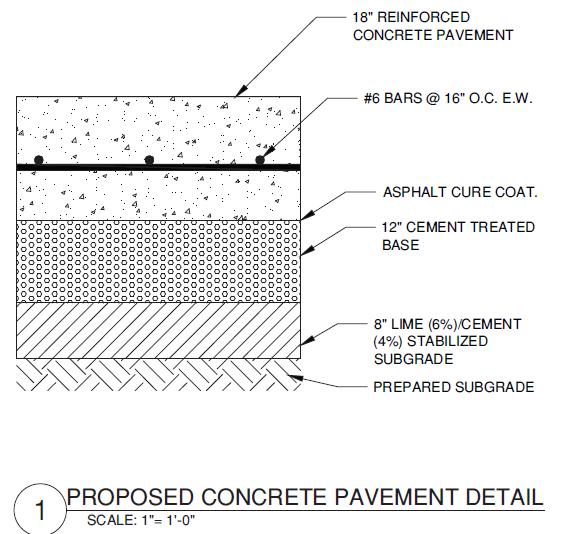 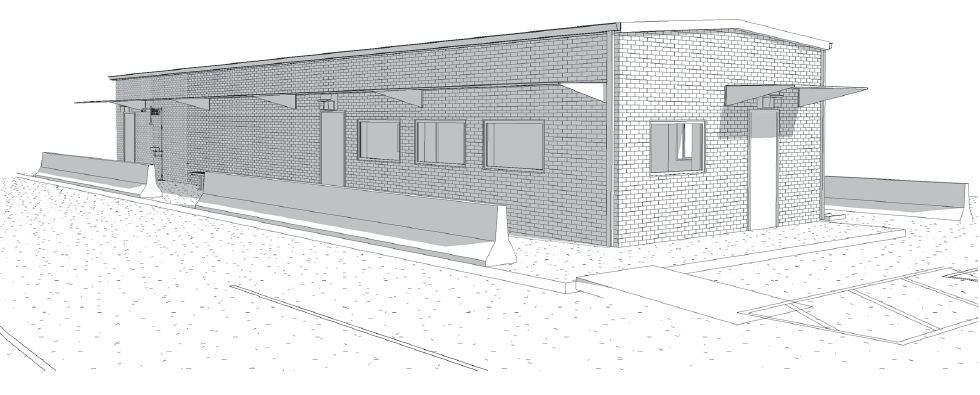 Stevedore Support Building
18” Concrete Paving
Utilities
Lighting
Electrical
Telecommunications
Water
Sanitary Sewer
Land side - Construction
Project Components – Electrical Infrastructure
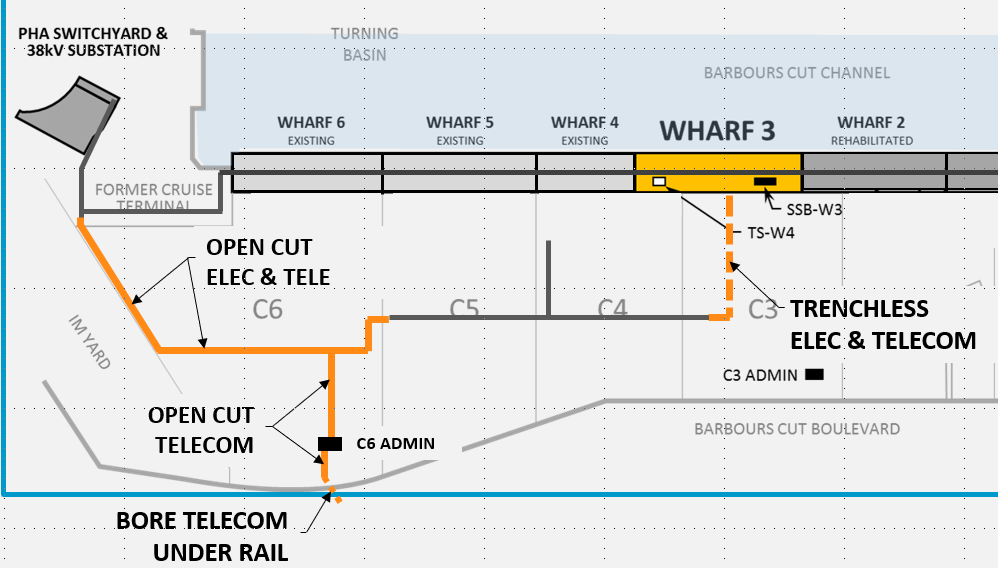 2,870  FT
810 FT
955  FT
100  FT
PROJECT:
3,680  FT ELECTRICAL + TELECOM 
1,055  FT TELECOM
Contractor Access & Laydown – Electrical Infrastructure
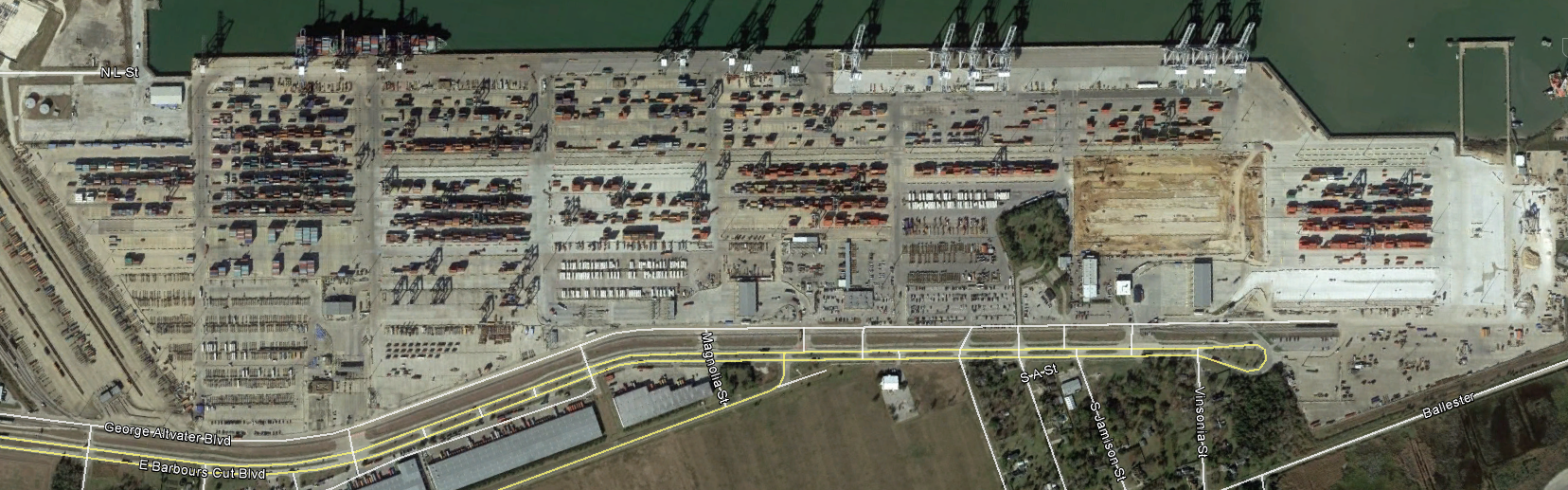 REHAB WHARF 3
ELECTRICAL INFRASTRUCTURE
Laydown
REHABILITATION OF WHARF 3, CONSTRUCTION OF ELECTRICAL  INFRASTRUCTURE  AND  LASH DOCK DEMOLITION AT  BCT
Contractor Access
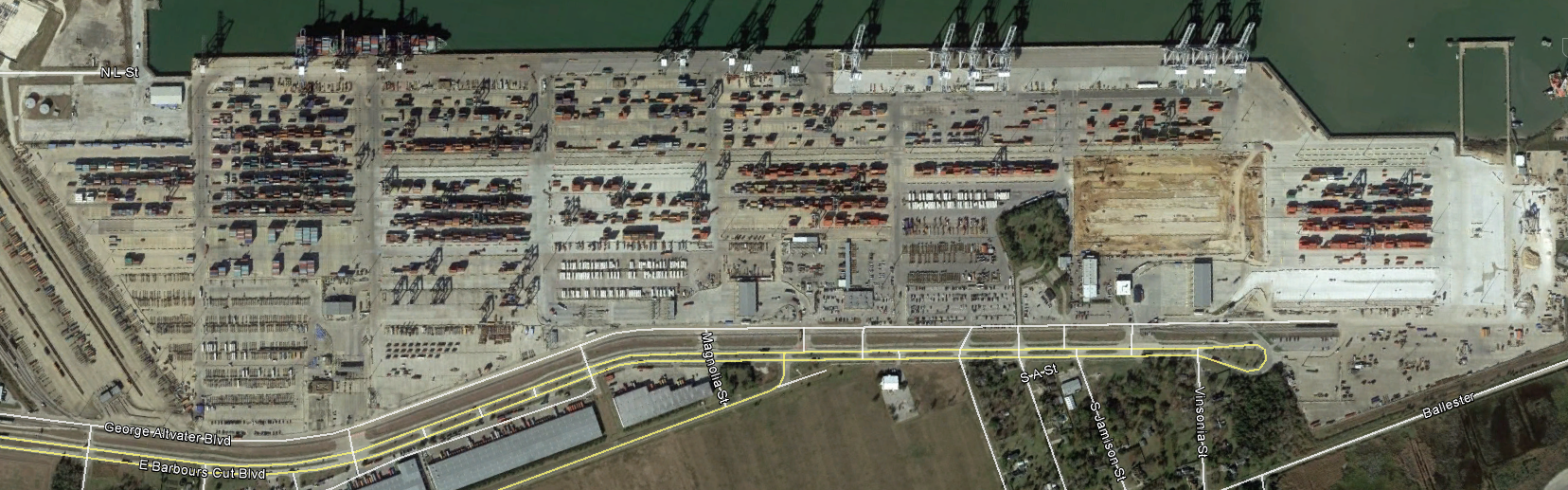 ELECTRICAL INFRASTRUCTURE
REHABILITATION OF WHARF 3
CONTRACTOR’S LAYDOWN
CONTRACTOR’S LAYDOWN
ACCESS
ACCESS
WORK LIMITS
WORK LIMITS
PHASING – Wharf & Elec Infrastructure
Wharf Phase 1
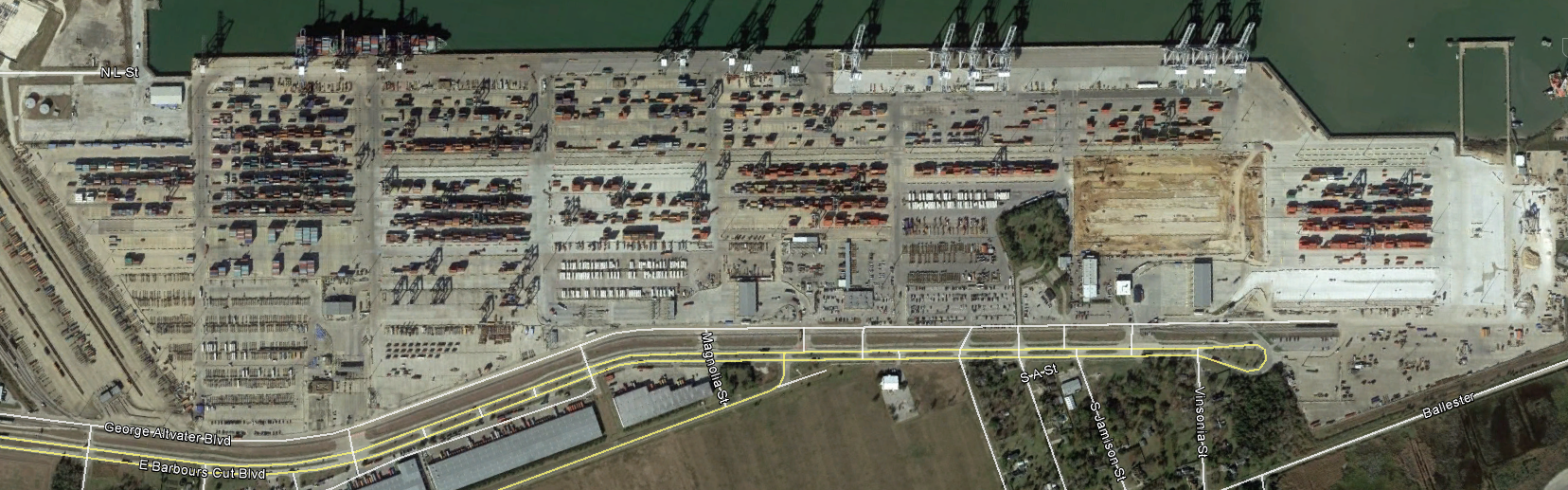 Concurrent  Phase 1
Wharf Phase 2
Electrical Infrastructure
 Phase 1
C3
C5
C6
C7
C4
Electrical Infrastructure -  Phase 2
Commence After Backlands Phase 1 
Infrastructure is Complete
C6 Admin
ENLARGED VIEW: 
PHASE 1 WHAFT 3   AND   PHASE 2 Electrical Infrastructure
HIGH MAST LIGHT POLES, FIRE HYDRANTS
SSLS
ELECTRICAL SUBSTATION
CRANE RAILS
NEW
PAVING  
UTILITIES
STEVEDORE SUPPORT BLDG
PHASE 1 - WHARF
258’
Electrical Infrastructure
 Phase 1 - TRENCHLESS
Project Components – DEMOLITION AT LASH DOCK
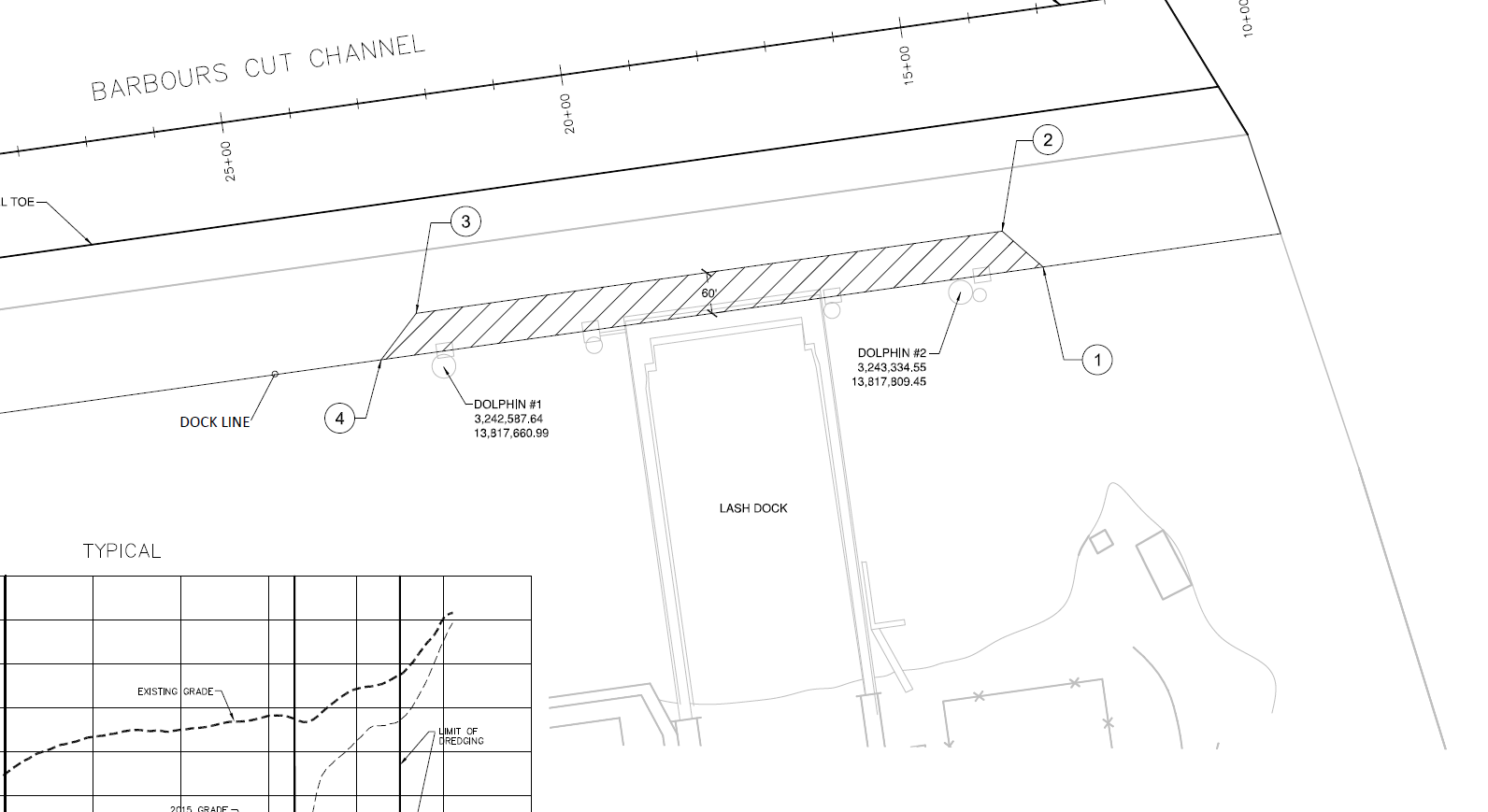 DREDGE
DOLPHIN REMOVAL
DEMO FORWARD PORTION
REHABILITATION OF WHARF 3, CONSTRUCTION OF ELECTRICAL  INFRASTRUCTURE  AND  LASH DOCK DEMOLITION AT  BCT
Contractor Access
DEMO LASH DOCK
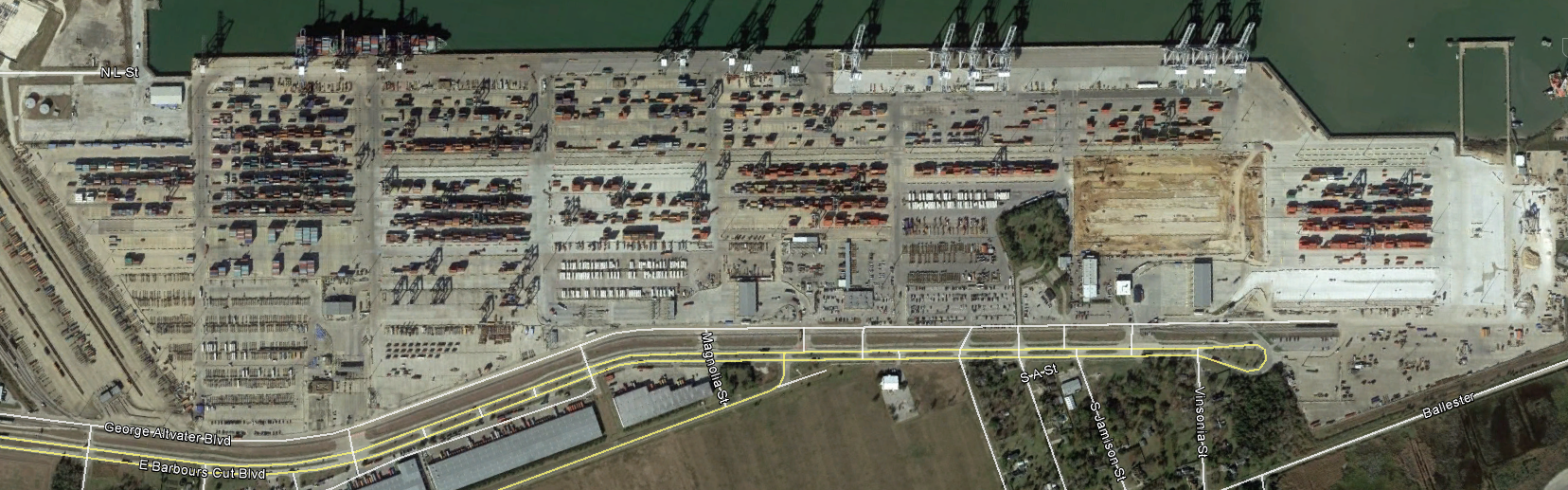 ELECTRICAL INFRASTRUCTURE
REHABILITATION OF WHARF 3
DEMO LASH DOCK
CONTRACTOR’S LAYDOWN
CONTRACTOR’S LAYDOWN
CONTRACTOR’S LAYDOWN
ACCESS
ACCESS
ACCESS
WORK LIMITS
WORK LIMITS
WORK LIMITS
REHABILITATION OF WHARF 3, CONSTRUCTION OF ELECTRICAL  INFRASTRUCTURE  AND  LASH DOCK DEMOLITION AT  BCT
SITE VISIT RULES
No photographs – leave cell phones in your pockets or purses
Stay with group
PHA certified TWIC escorts must accompany individuals without a TWIC card
Safety vests, hard hat, safety glasses
No open-toed shoes
Personal flotation devices if within 20’ of face of wharf
Comply with your company’s safety policy
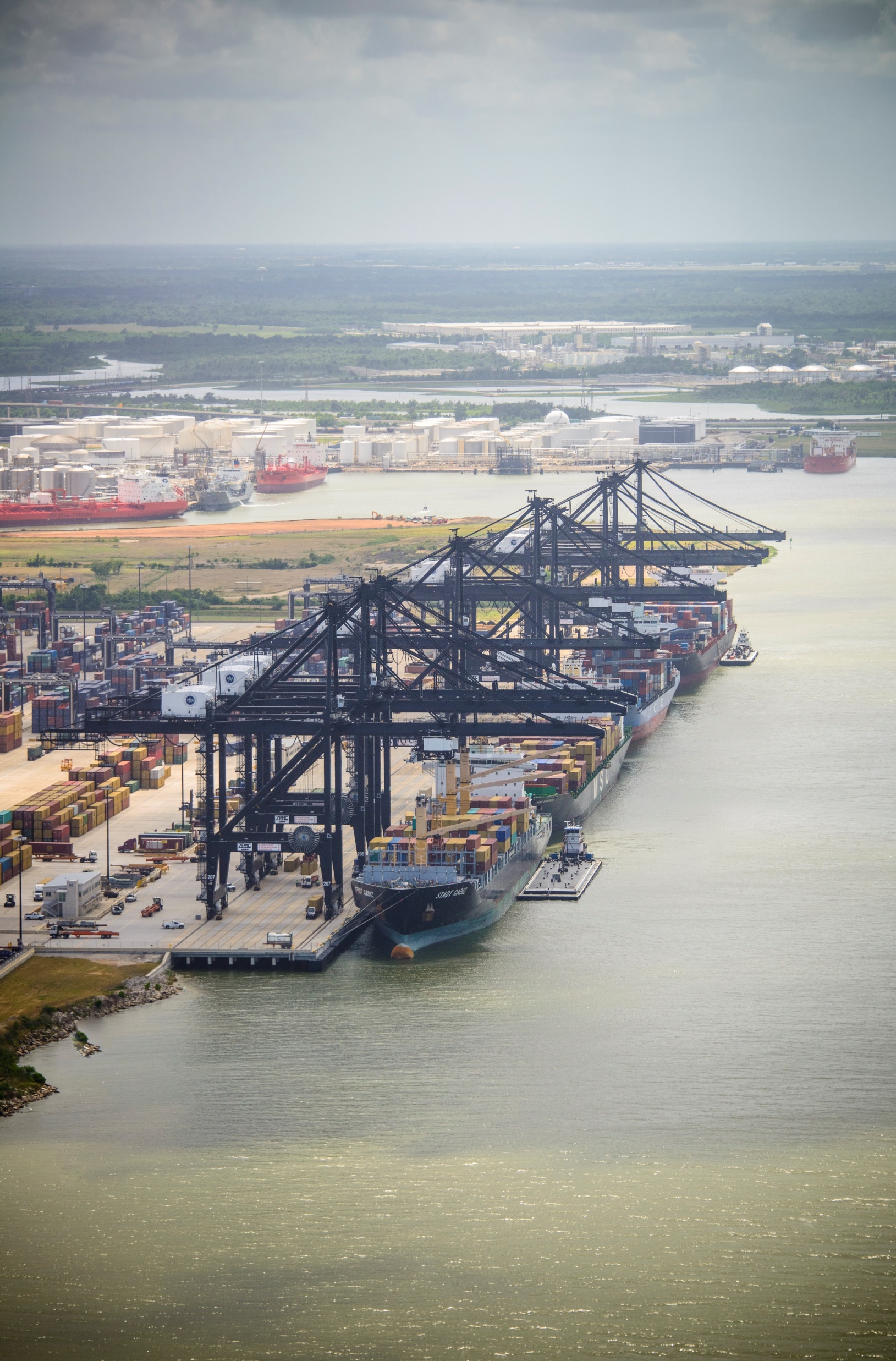 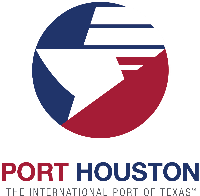 THANK YOU
Bill Aguirre, P.E.
Project Manager
Port Houston

Questions?
713.670.2400
email@poha.com

www.PortHouston.com
111 East Loop North
Houston, TX 77029
WELCOME MESSAGE  |  4